Operational Facility INSPECTIONS-NEW OPFAC OFFER FOR USE &EXISTING OPFAC RE-INSPECTION
AUXDATA II
Chris Mather – DSO-IS
Mike Brodey  -  SO-IS
1
For re-inspection of an existing facility, start at slide #15  “Re-inspection of Existing Facility - Step 1”
See slide #18 at end for Radio Facility Differences
2
Step 1 - New Offer For Use (OFU)
Click on “Facilities” from Home page.
3
Step 2
Click “New”
Then “Boat” or appropriate Facility Type
4
Fill in your vessel information.
Scroll down to reveal more fields.  It is very important to fill out ALL vessel/Facility information applicable at this time.
Step 3
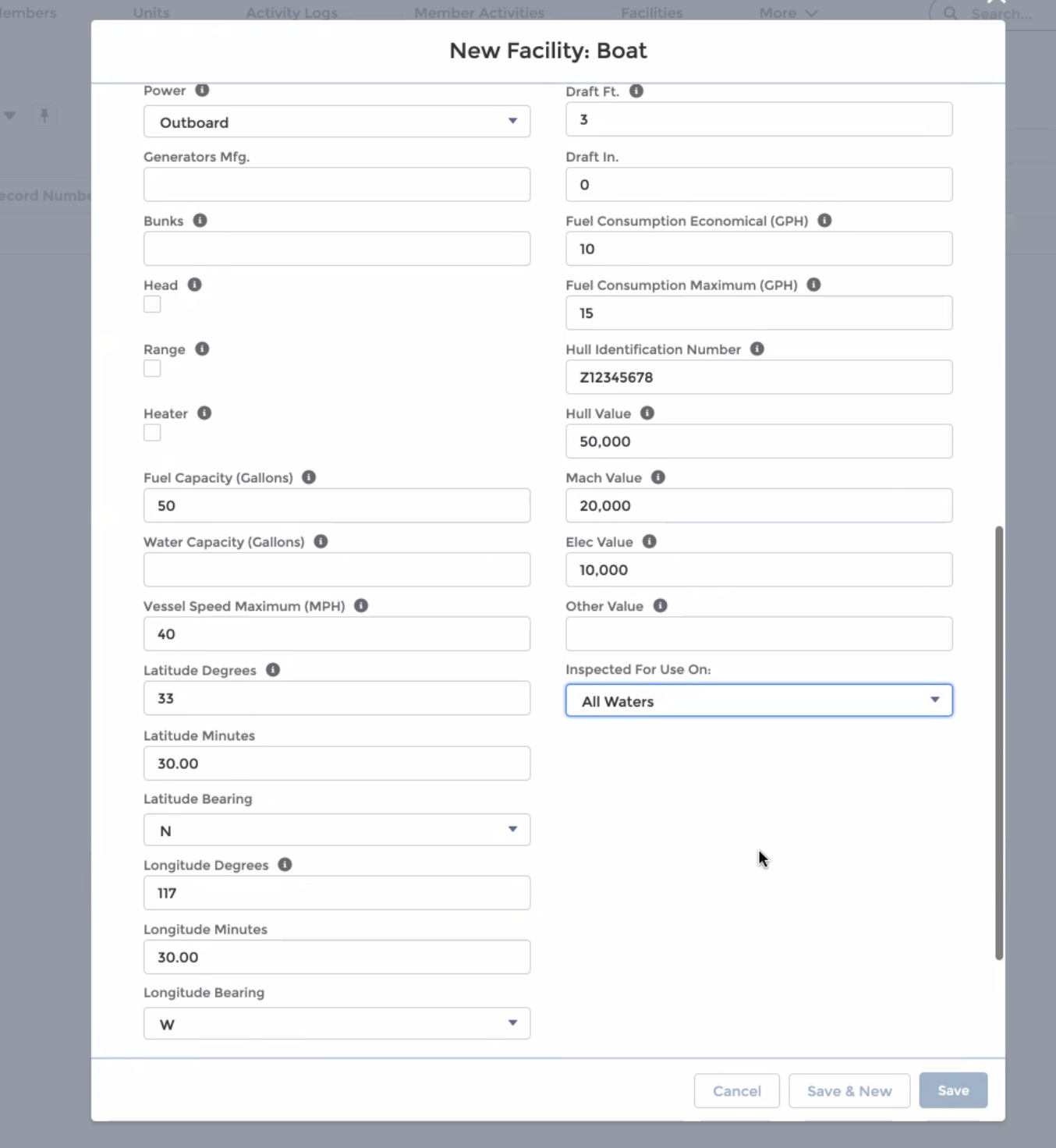 Choose from menu
Click “Save” after all applicable info had been entered.
5
Step 4
Note:

1.  New Facility Number assigned

(Make note of number for easy recall.)

2.  Status = “New”
6
Step 5
Choose a “Requested Inspection Date”

Type in a qualified VE into Vessel Examiner Field

Type in current OTO (ESSELMAN) into DIRAUX field.
Leave actual Inspection Date blank at this time.

5. Click “Save”
Robert F DeVoy
7
Step 6
Click “Submit for Approval”
Note: Clicking “Submit for Approval” sends an email/request to selected Vessel Examiner, and changes status from “New” to ”Under Inspection”
8
Step 7
Add any appropriate comments, then

Click “Submit”
9
Step 8
Note:

Status = “Under Inspection” status auto changes from “new” to “Under Inspection” after submit for approval clicked by owner.

Inspection has been assigned to the VE
10
Vessel Examiner Step 1
To process inspection, Vessel Examiner must log in to their own AUXDATA II account.
11
Vessel ExaminerStep 2
Navigate to Facility Inspection Record Number (ie., FI-23464) -  FI number is included with system email to VE.

NOTE: “FI-xxxxx” is a Facility Inspection Record.
”F-xxxxx” is a Facility Record.
12
Vessel ExaminerStep 3
Fill in actual “Inspection Date”

Upload required documents;
Registration 
Completed & signed Form 7003
Photos

Click ”Approve” or “Reject”

ENSURE ALL REQUIRED DOCUMENTS AND INFO ARE UPLOADED AND COMPLETE BEFORE CLICKING “APPROVE”
13
Vessel ExaminerStep 4
After clicking ”Approve”, VE checks Status field has changed to “DIRAUX Review”

This places the Facility Inspection with DIRAUX/OTO for final approval.
Example shows 7003 form uploaded. Also need photos and Registration or COD.
14
Re-inspection of Existing FacilityStep 1
Navigate to Your Facility Record Page

Fastest method is to type Facility Record number in Global Search window (ie., F-16795)

Other methods of navigating to record is via Facilities object or owner’s personal Related/Facilities page.

Click Facility Inspections “New” button
15
Re-inspection of Existing FacilityStep 2
Select “Boat” (or as appropriate)




Click “Next”
16
Re-inspection of Existing FacilityStep 3
The system will populate the record with your Facility number (ie: F-16795).  

Proceed as shown in New Inspection Step 5 (Slide #7).
17
Radio Facility Inspection Differences
Facility Inspector must be an active ”CM” officer at any level (ie: FSO-CM, SO-CM, etc).

For HF Radio, Facility Inspector must also own/operate an HF Facility themselves.

HF Radio Approvers at the present time (not required for VHF only Facility)
Type these HF Approvers into fields as shown:
BC-RTI: Donald L Wellons
DVC-RT: David A Elliot
18